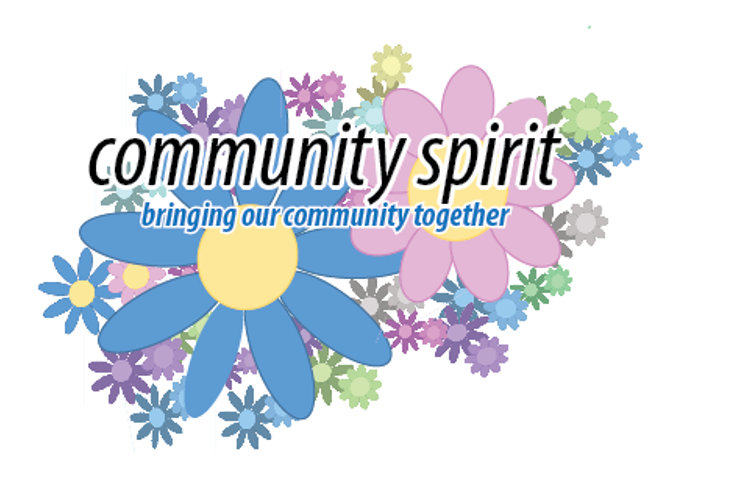 By Fawziah
Digital Advert
When and where?
Saturday 4th July from 12:00-5:00pm
Milwall park
Ticket prices:
Adult: £3.00
Child:£1.00
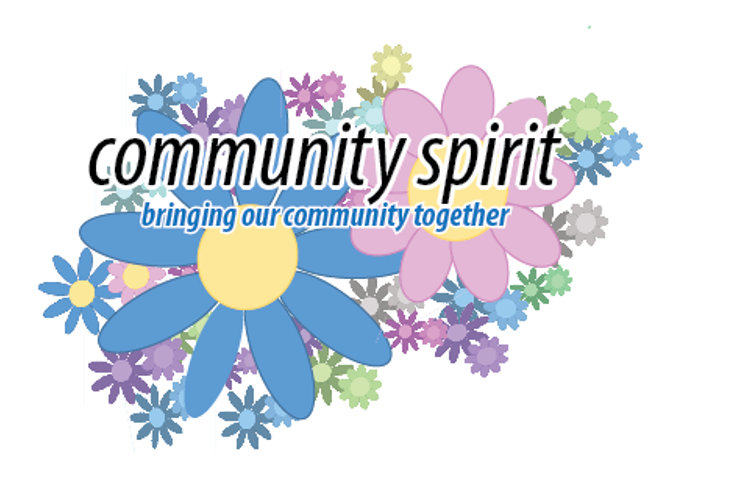 Who are we and why we are here?
We are the community spirit. That is what we simply are. But in the city that we live in doesn’t get that message. They don’t get the message of community cohesion. That is why we are here, that is our job. To bring back the spirit that is missing. I am here to ask you, as leading charities of the city, to attend our event and represent your charity at the event. I am here to tell you why? Why you should come to the event that will build the hole that was never there, I am here to build that hole.
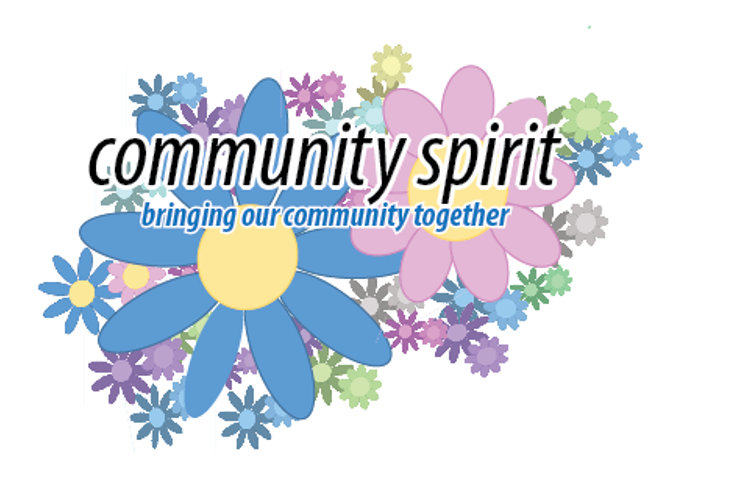 Details
Pitch fees: £100
Pitch size: 10m
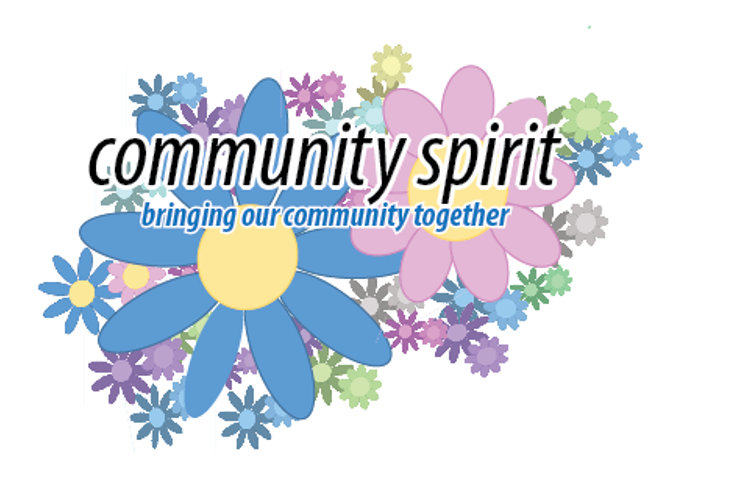 Our aims
To bring our community together!
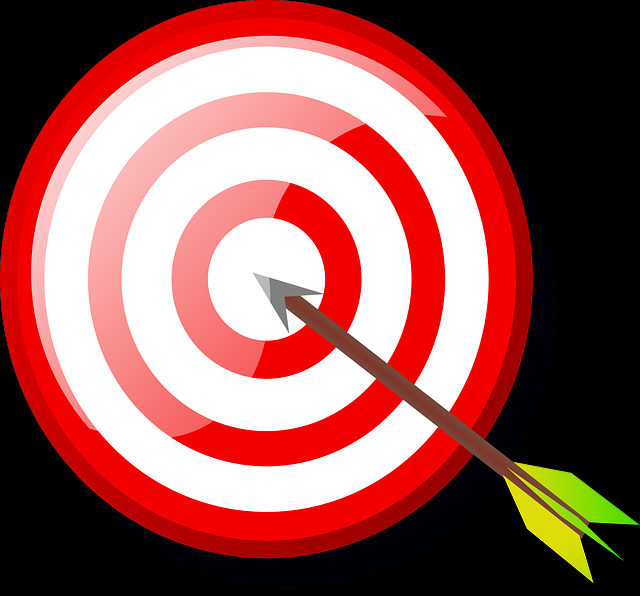 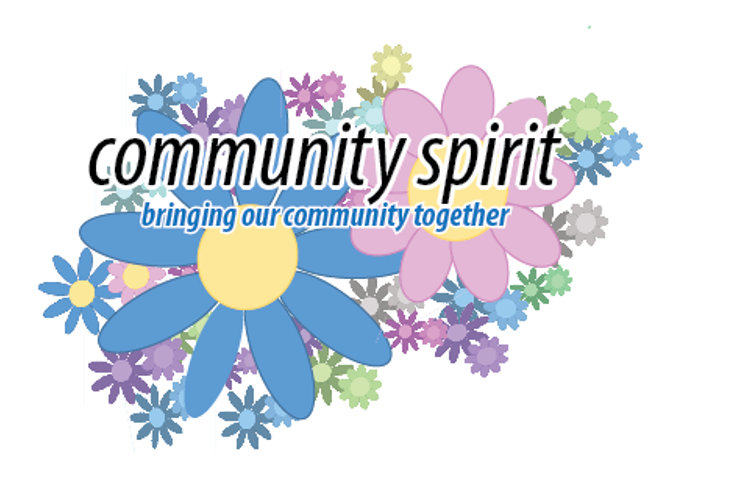 Contact us for more details!
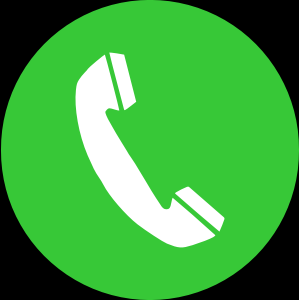 Telephone: 02072396475
Email: Fawziah.abida009@hotmail.com
Website: www.Facommunityspirit.com
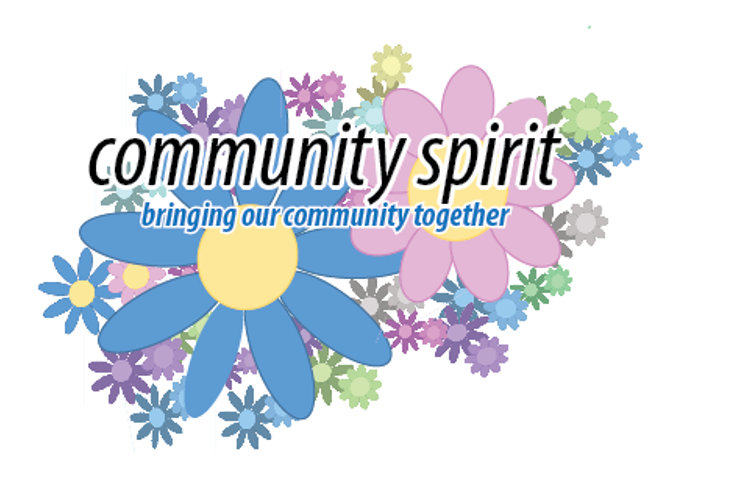